ДИНАМИКА ЧИСЛЕННОСТИ И ПОЛОВОЗРАСТНАЯ СТРУКТУРА НАСЕЛЕНИЯ
Архангельский Владимир Николаевич,
научный сотрудник отдела демографии Научно-исследовательского института организации здравоохранения и медицинского менеджмента Департамента здравоохранения Москвы
archangelsky@yandex.ru
ИНФОРМАЦИОННАЯ БАЗА
Единственным источником информации о численности и половозрастной структуре населения в России являются органы государственной статистики https://rosstat.gov.ru/folder/12781.
Первичную информацию органы государственной статистики получают из органов ЗАГС (естественное движение населения) и органов МВД (миграция).
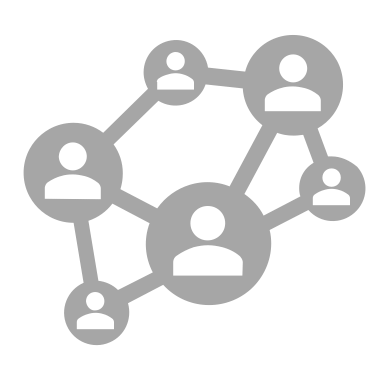 ТЕКУЩИЕ (ЕЖЕГОДНЫЕ) РАСЧЕТЫ ЧИСЛЕННОСТИ НАСЕЛЕНИЯ И ЕГО РАСПРЕДЕЛЕНИЯ ПО ПОЛУ И ВОЗРАСТУ
Базовая информация о численности населения и его распределении по полу и возрасту содержится в результатах переписи населения.
В последующие годы прибавляется число родившихся живыми (раздельно девочек и мальчиков). Численность мужского и женского населения каждого года рождения ежегодно сдвигается на один год в более старший возраст. При этом у женщин и мужчин каждого года рождения вычитается число умерших за прошедший год, прибавляется число прибывших и вычитается число выбывших.
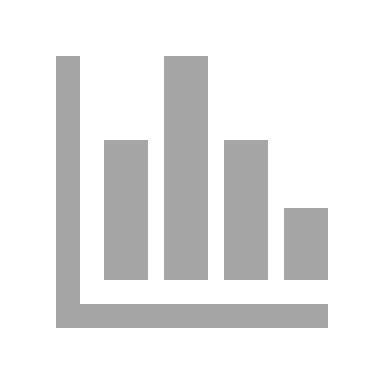 ОСОБЕННОСТИ УЧЕТА ЕСТЕСТВЕННОГО ДВИЖЕНИЯ НАСЕЛЕНИЯ
Согласно Закону «Об актах гражданского состояния» регистрация рождений производится по месту рождения ребенка или по месту жительства родителей (одного из родителей), а регистрация смерти − по последнему месту жительства умершего, месту наступления смерти, месту обнаружения тела умершего, месту нахождения организации, выдавшей документ о смерти, месту жительства родителей (одного из родителей), детей, пережившего супруга или по месту нахождения суда, вынесшего решение об установлении факта смерти или объявлении лица умершим.
Возможность регистрации по месту рождения и по месту наступления смерти может приводить к тому, что будет прибавляться число родившихся, которые никогда не будут жить на данной территории, и вычитаться число умерших, которые на ней никогда не жили. Такая ситуация актуальна для Москвы.
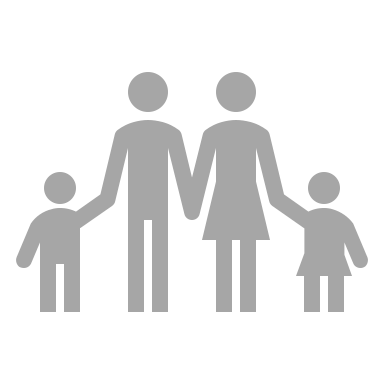 ОСОБЕННОСТИ УЧЕТА МИГРАЦИИ
Последние значительные изменения в миграционном учете произошли в 2011 г. Поэтому данные о миграции до 2011 г. несопоставимы с нынешними.
Регистрация мигрантов возможна по месту жительства и по месту пребывания.
С 2011 г. в статистический учет долгосрочной миграции населения включены лица, по месту пребывания на срок 9 месяцев и более, и лица, снятые с регистрационного учета по месту пребывания в связи с окончанием срока пребывания. Снятие с регистрационного учёта осуществляется автоматически в процессе электронной обработки данных о миграции населения при перемещениях в пределах Российской Федерации, а также по истечении срока пребывания у мигрантов независимо от места прежнего жительства. 
Подробнее см. Чудиновских О. Степанова А. О качестве федерального статистического наблюдения за миграционными процессами // Демографическое обозрение, 2020, т.7, №1, с.54-82 (https://demreview.hse.ru/article/view/10820/12137)
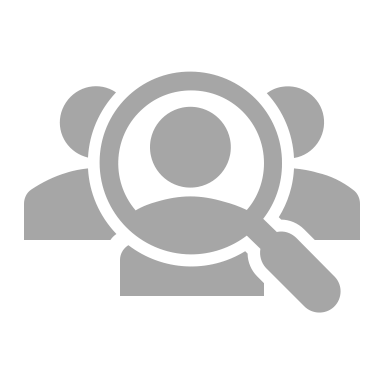 ПРИРОСТ ЧИСЛЕННОСТИ НАСЕЛЕНИЯ
Прирост численности населения за тот или иной период времени может быть как положительным, так и отрицательным (убыль населения).
Абсолютный прирост – из суммы числа родившихся и числа прибывших вычитается число умерших и число выбывших (для отдельных территорий возможны изменения численности населения за счет административно-территориальных преобразований; в Москве и Московской области это имело место в 2012 г.).
Относительный прирост или темп прироста – абсолютный прирост в % к численности населения на предыдущую дату.
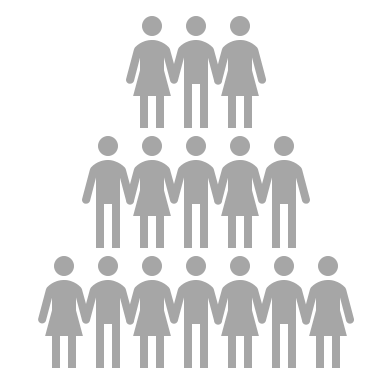 ДИНАМИКА ЧИСЛЕННОСТИ НАСЕЛЕНИЯ МОСКВЫ 
(на начало года; тыс. человек)
ПРИРОСТ ЧИСЛЕННОСТИ НАСЕЛЕНИЯ В 2015−2019 ГГ.
ЕСТЕСТВЕННЫЙ И МИГРАЦИОННЫЙ ПРИРОСТ
Прирост численности населения состоит из естественного и миграционного прироста.
Естественный прирост – разница между числом родившихся и умерших.
Миграционный прирост – разница между числом прибывших и выбывших.
Естественный и миграционный прирост могут быть как по абсолютной величине, так и относительные (естественный прирост на 1000 населения, миграционный прирост на 1000 или 10 000 населения).
Относительные величины естественного и миграционного прироста называются общими коэффициентами.
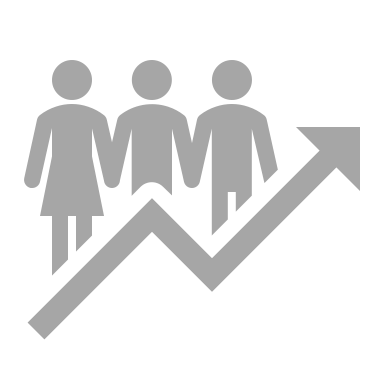 КОМПОНЕНТЫ ИЗМЕНЕНИЯ ЧИСЛЕННОСТИ НАСЕЛЕНИЯ РОССИИ В 2015−2019 ГГ.
КОМПОНЕНТЫ ИЗМЕНЕНИЯ ЧИСЛЕННОСТИ НАСЕЛЕНИЯ МОСКВЫ В 2015−2019 ГГ.
КОМПОНЕНТЫ РАЗЛИЧИЙ В ОБЩЕМ КОЭФФИЦИЕНТЕ ЕСТЕСТВЕННОГО ПРИРОСТА НАСЕЛЕНИЯ
Различия или динамические изменения в общем коэффициенте естественного прироста населения определяются различиями или изменениями в возрастных коэффициентах рождаемости и смертности и в половозрастной структуре населения.
В Москве, в отличие от большинства других регионов России, сохраняется естественный прирост населения, т. е. число родившихся превышает число умерших. В 2019 г. +1,2 на 1000 населения.
В целом по России естественная убыль населения. В 2019 г. -2,2 на 1000 населения.
Разница 3,4 ‰-ных пунктов:
за счет более высоких возрастных коэффициентов рождаемости +0,5 ‰-ных пунктов;
за счет более низких возрастных коэффициентов смертности +4,9 ‰-ных пунктов;
за счет менее благоприятной половозрастной структуры населения -2,0 ‰-ных пункта.
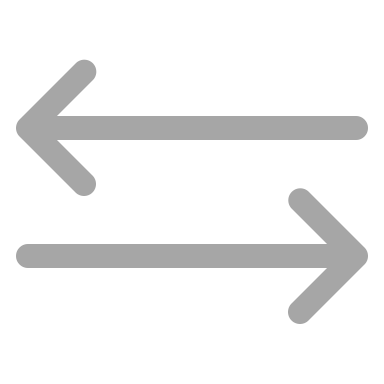 К ВОПРОСУ О ВЛИЯНИИ МИГРАЦИОННОГО УЧЕТА НА ДИНАМИКУ ЧИСЛЕННОСТИ НАСЕЛЕНИЯ ОТДЕЛЬНЫХ ВОЗРАСТОВ
Москва – студенческий город … (см. следующий слайд)
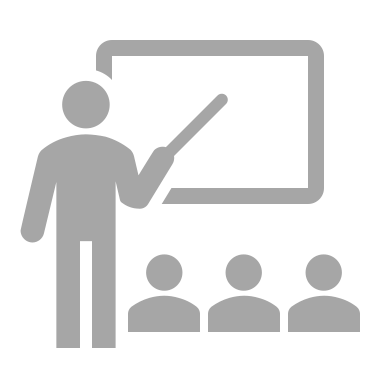 ОДНОЛЕТНИЕ КОЭФФИЦИЕНТЫ МИГРАЦИОННОГО ПРИРОСТА В ВОЗРАСТНОМ ИНТЕРВАЛЕ 10−19 И 20−29 ЛЕТ В МОСКВЕ В 2015−2019 ГГ. (НА 1000 НАСЕЛЕНИЯ СООТВЕТСТВУЮЩЕГО ВОЗРАСТА)
РАСПРЕДЕЛЕНИЕ НАСЕЛЕНИЯ ПО ОСНОВНЫМ ВОЗРАСТНЫМ ГРУППАМ (НА НАЧАЛО ГОДА; %)
ПОЛОВОЗРАСТНАЯ ПИРАМИДА НАСЕЛЕНИЯ
Половозрастная пирамида населения – важнейший инструмент демографического анализа.
Она наглядно показывает распределение населения по полу и возрасту (площадь каждого прямоугольника пропорциональна численности населения данного пола и возраста).
На ней отражаются демографические процессы, происходившие в прошлом.
Она позволяет судить о влиянии половозрастной структуры населения на социально-экономическое и демографическое развитие в будущем.
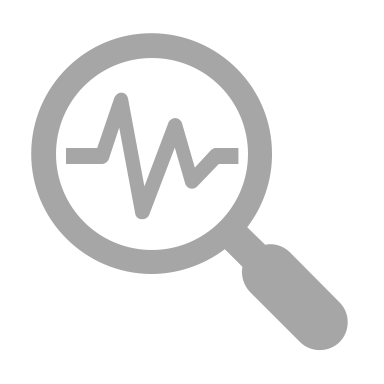 ПОЛОВОЗРАСТНАЯ ПИРАМИДА НАСЕЛЕНИЯ РОССИИ (на начало 2020 г.)
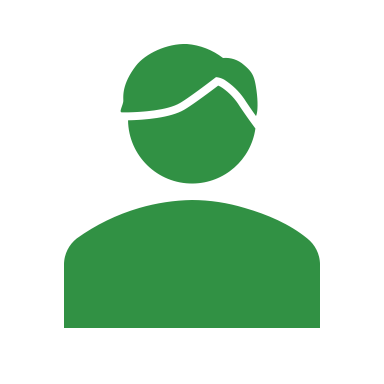 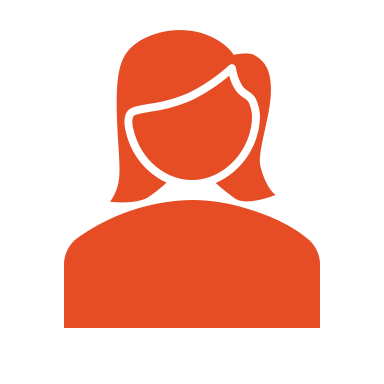 ПОЛОВОЗРАСТНАЯ ПИРАМИДА НАСЕЛЕНИЯ МОСКВЫ (на начало 2020 г.)
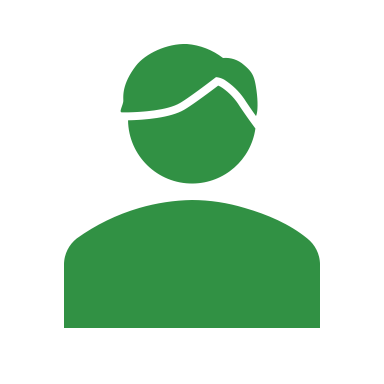 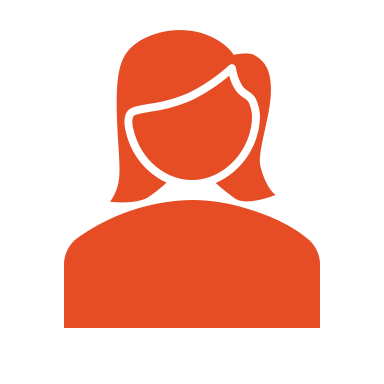 СООТНОШЕНИЕ ЧИСЛЕННОСТИ НАСЕЛЕНИЯ ОТДЕЛЬНЫХ ВОЗРАСТНЫХ ГРУПП АКТИВНОГО РЕПРОДУКТИВНОГО И ПОЖИЛОГО ВОЗРАСТА В МОСКВЕ
В активный репродуктивный возраст входят малочисленные поколения родившихся в 1990-е гг. На начало 2020 г. наибольшая численность женщин в возрастной группе 35−39 лет. Почти столько же 30−34-летних (меньше на 1,4 %). По сравнению с этой возрастной группой, в возрасте 25−29 лет женщин меньше на 38,0 %, а в 20−24 года – более чем вдвое (на 57,1 %). 20−24-летних женщин меньше, чем 25−29-летних, почти на треть (на 30,7 %). Численность женского населения Москвы в возрасте 15−24 года на начало 2020 г. почти вдвое (на 46,6 %) меньше, чем в 25−34 года.
Одновременно с сокращением численности населения активного репродуктивного возраста будет возрастать количество москвичей в возрасте старше 75 лет. По сравнению с численностью населения в возрасте 75−79 лет на начало 2020 г. 70−74-летних больше на 71,4 %, 65−69-летних – более чем вдвое (на 115,2 %), 60−64-летних – больше в 2,65 раза (на 165,0 %). Даже с учетом того, что часть населения этих возрастных групп не доживет до возраста 75−79 лет, различия весьма значительны: населения в возрасте 70−74 года больше, чем в 75−79 лет, почти в 1,5 раза (на 48,9 %), в возрасте 65−69 лет – на 68,8 %, в возрасте 60−64 года – на 93,7 %, т. е. почти в 2 раза.
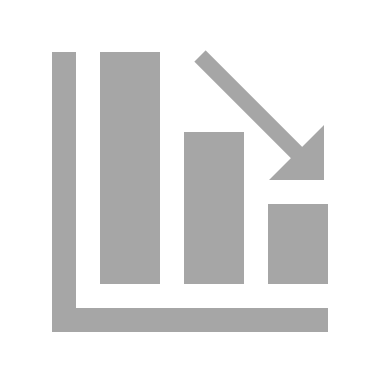 МЕЖДУНАРОДНЫЕ БАЗЫ СТАТИСТИЧЕСКИХ ДАННЫХ ПО ДЕМОГРАФИИ
Департамент по экономическим и социальным вопросам ООН (United Nations. Department of Economic and Social Affairs): по всем странам оценки демографических показателей с середины XX в. и прогнозы до конца XXI в. (https://population.un.org/wpp/Download/Standard/Population/) 
Демографический ежегодник ООН (Demographic Yearbook) (https://unstats.un.org/unsd/demographic-social/products/dyb/index.cshtml#statistics) 
Кроме того, Human Fertility Database и Human Mortality Database, но о них в следующих лекциях.
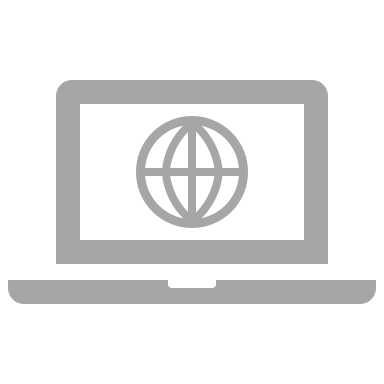